8th grade graduation
Class of 2021
Graduation is June 7th
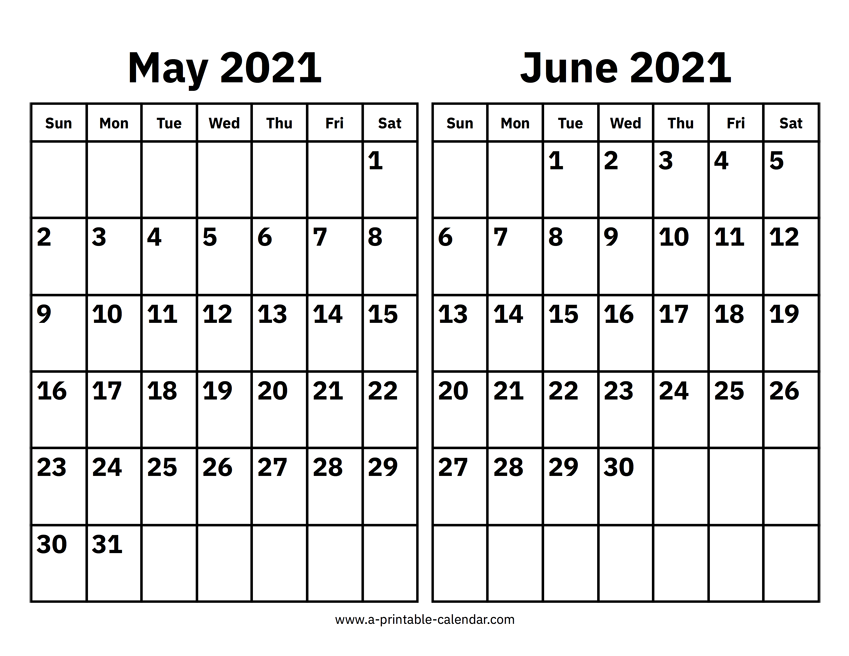 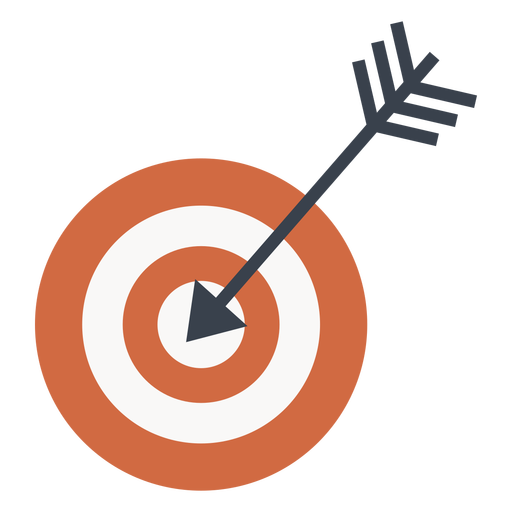 Where are you going for high school?
Load Nearpod
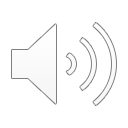 WHAT IS THE NAME OF THIS SONG?
[Speaker Notes: What song is this?]
When do you need music during a graduation ceremony?
During the grads walk up the aisle (Pomp and Circumstance)
Walking out
Dance?
If you’re singing
Eating Food after the ceremony
Before the ceremony – when people are taking their seats
What makes a good graduation song?
Meaning & Message
Lyrics
Music 
Sentimental
"Now they always say congratulations / Worked so hard, forgot how to vacation / They ain't never had the dedication / People hatin', say we changed and look we made it"
[Speaker Notes: https://www.seventeen.com/celebrity/music/a16001/graduation-songs/]
Curating a playlist
Students will select and submit song(s) that should play before and after graduation. 
Songs should be school appropriate (which means more than just ‘clean version’)
THINK! Why are you picking this song?
What is the mood? What is the message? What are the words about?
Submit song to list, and students will vote to see which songs are included.
Playlist is 1 hour long. 
Playlist will be shared on Spotify.
Your assignment
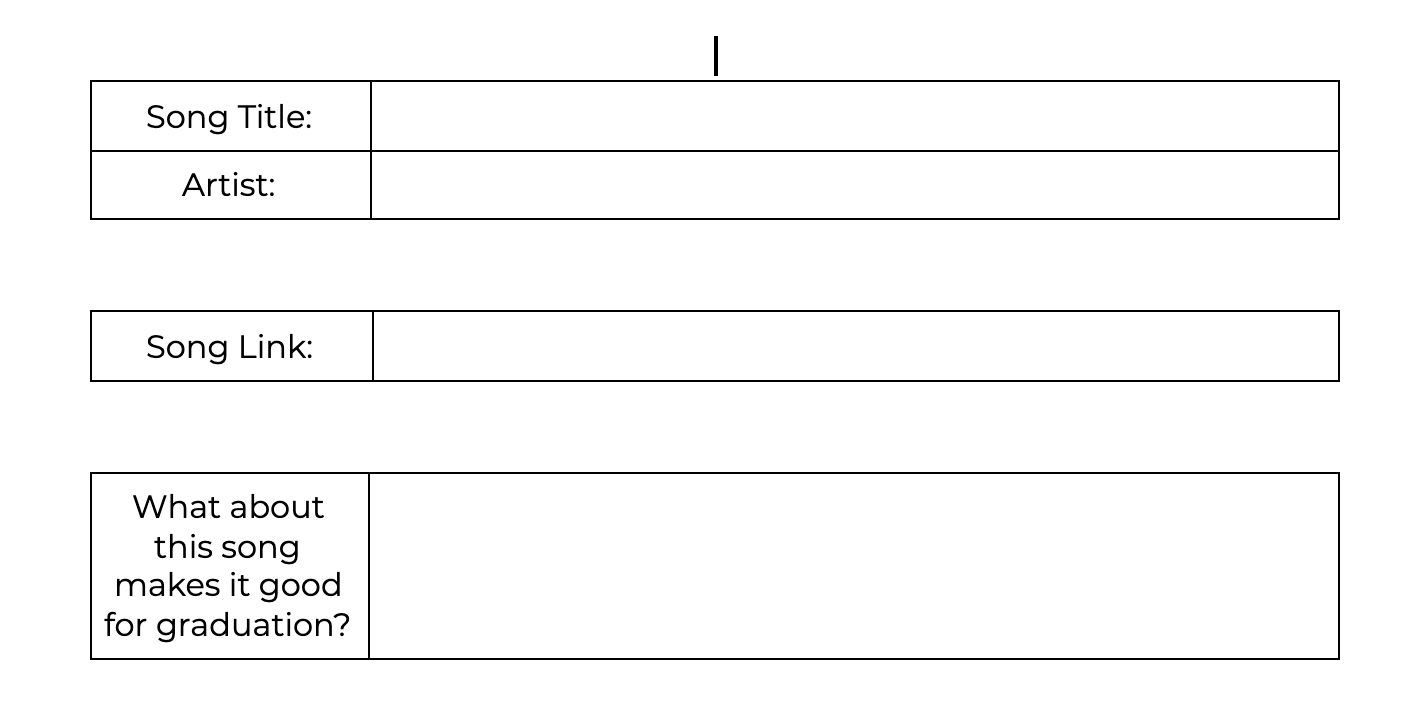 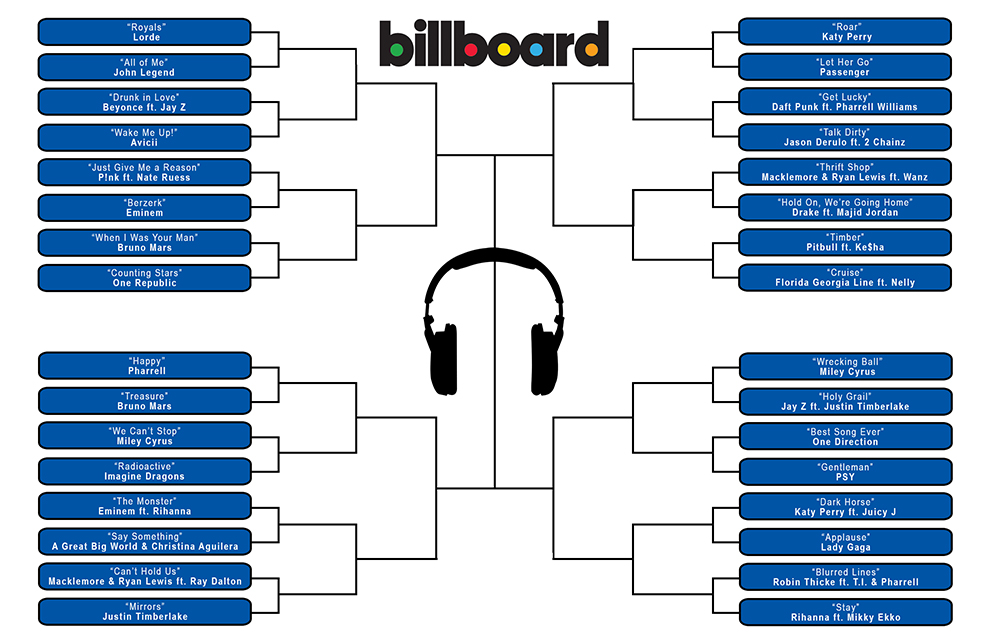 [Speaker Notes: https://officepoolstop.com/Brackets.aspx]
Choosing a Class Song
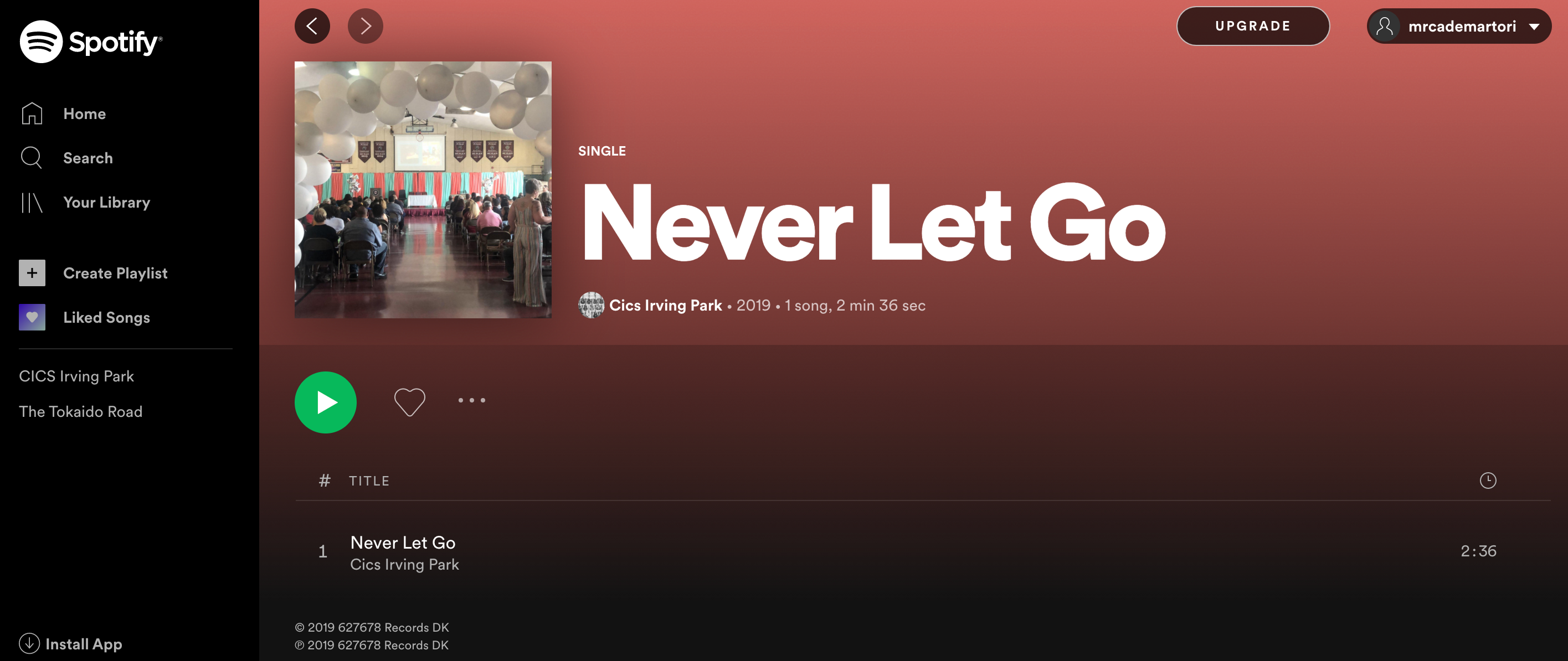 Typically a class song is a single song that represents your class

It can be sung as a class choir or 
be performed by a few students. 

What song should
represent your class?
[Speaker Notes: https://open.spotify.com/album/5huHlalBGGWLA51h53Szd7]
Choosing a Class Song
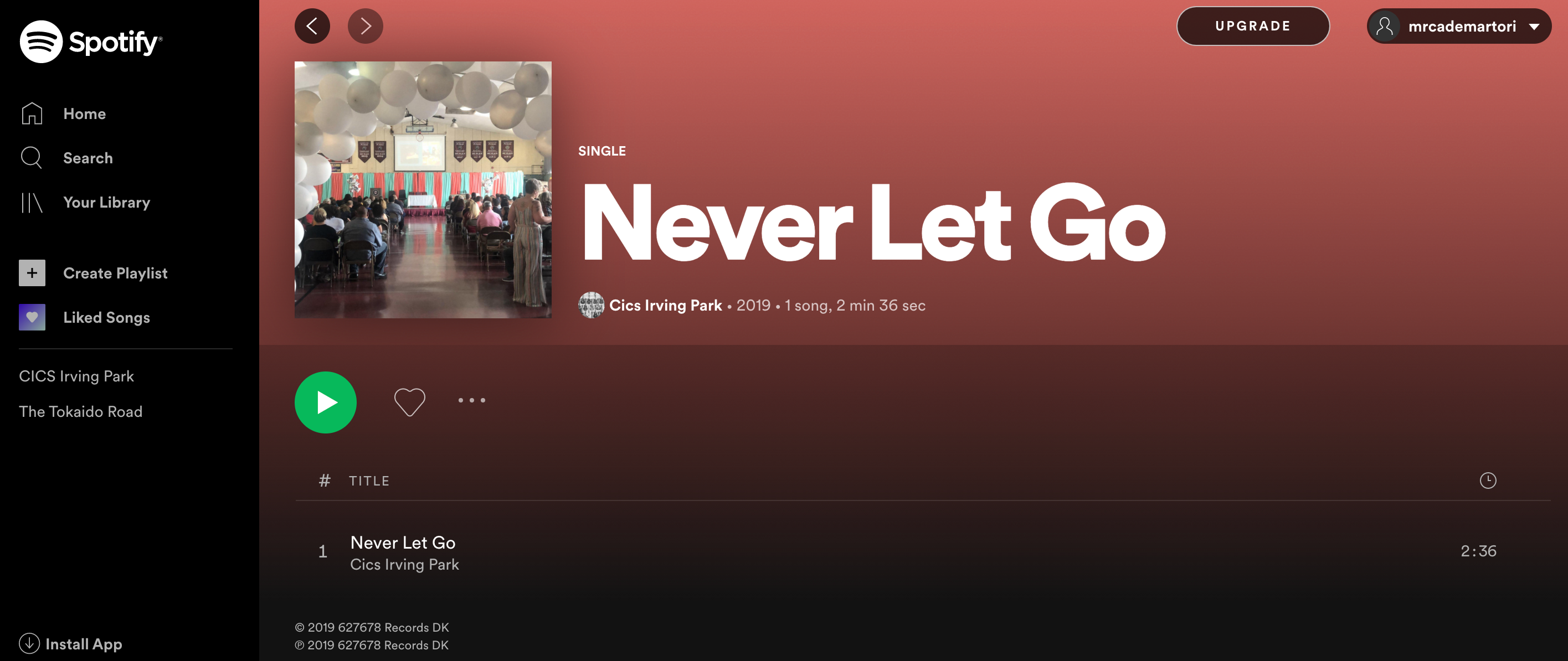 Keep in mind:
School appropriate
Meaningful
Not too long (less than 5 mins)

Janessa would love to sing
Good for a solo / female singer
[Speaker Notes: https://open.spotify.com/album/5huHlalBGGWLA51h53Szd7]